What are the U.S. NWS Weather Research and Forecast (WRF) / North American Mesoscale (NAM) and Global Forecast System (GFS) models’ forecast needs for IR hyperspectral soundings (i.e. model forecast accuracy improvements, horizontal spatial resolution, temperature and moisture profile requirements (over land, over water)?High-resolution Hurricane Data Assimilation, Modeling and Prediction Tomislava Vukicevic1
S. Aberson1, A. Aksoy1,2, L. Bucci1,3, Gopal1, S. Lorsolo, F. Marks1, K. Sellwood1,2 , T. Quirino1, X . Zhang1,2   and K. Yeh1,2
Collaborations with EMC, ESRL, CIMSS (NOAA) and JPL/NASA
1NOAA/AOML Hurricane Research Division
2U. Miami/RSMAS Cooperative Institute for Marine & Atmospheric Studies
3Science Applications International Corporation
Motivation and Objective
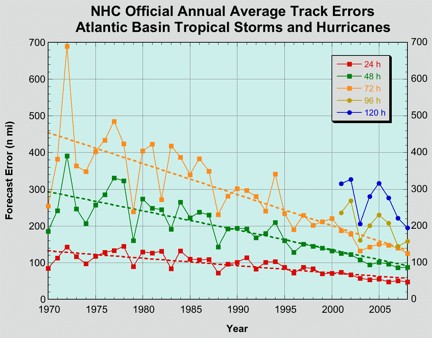 In HRD/AOML research is conducted  on  assimilation  of airborne  and other observations into high-resolution Hurricane NWP model to reduce track and intensity forecast errors by  
 
 Better representing NWP initial conditions on    storm scales and in the environment

Demonstrating the potential for value added to the data analysis from new observations using OSSEs

Improving the model by diagnostic verification using the observations and data assimilation results

Improving the modeling by estimating model parameters using the observations

Models used in HRD are HWRF research and operational versions
*Figure from www.nhc.noaa.gov
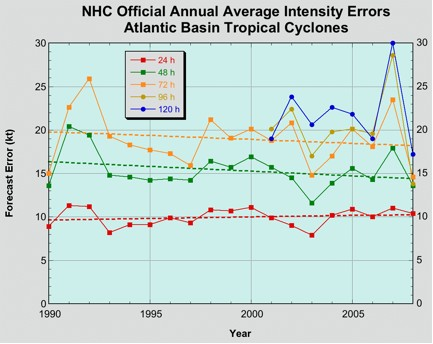 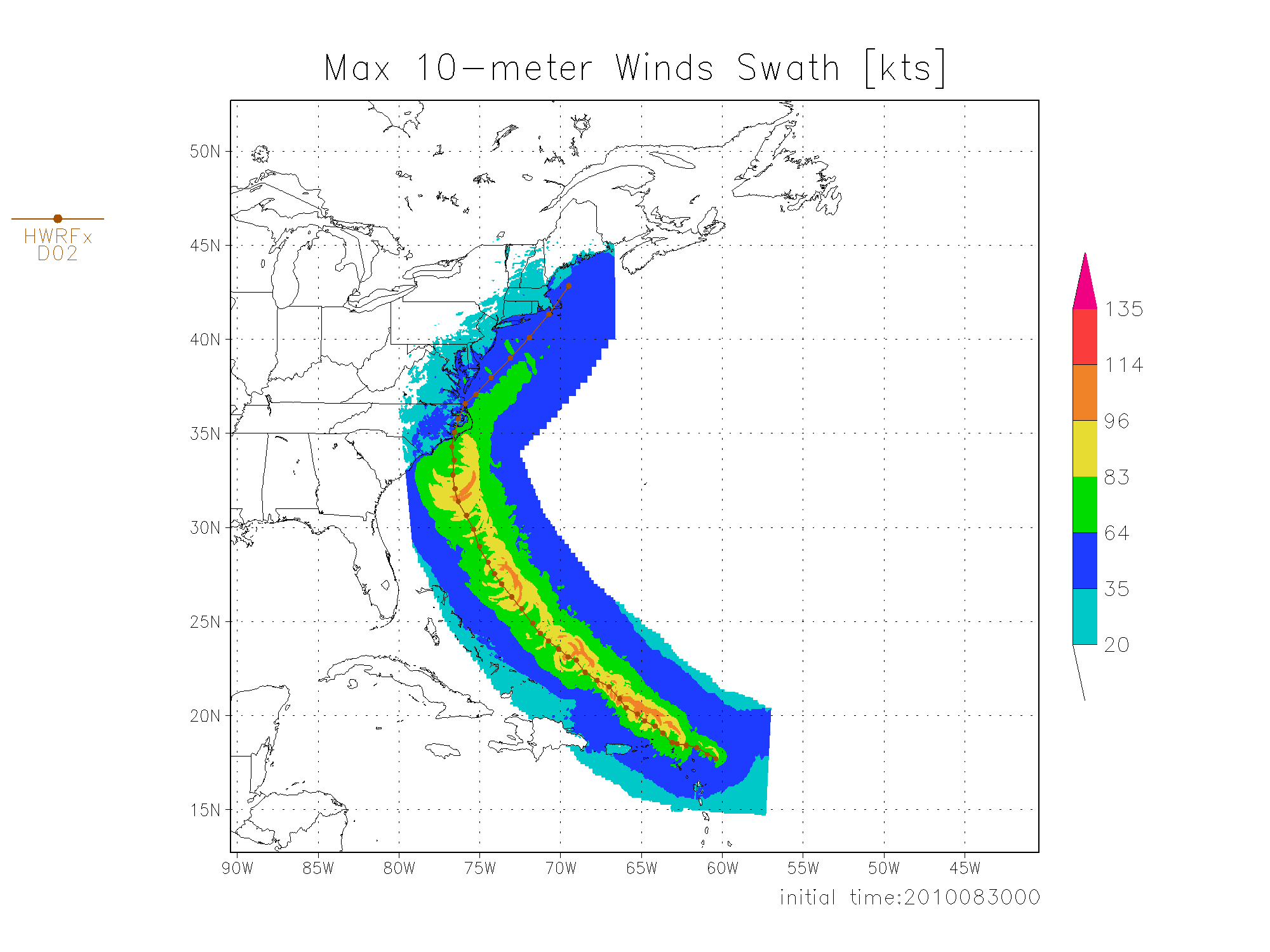 EnKF
Observations
Data Assimilation technique:  Ensemble Kalman Filter (EnKF)
EnKF data assimilation combines model background with observations to obtaina best estimate of atmospheric conditions to initialize a model run
An ensemble of short-range forecasts provides the flow-dependent background covariance information
For the assimilation of obs, use covariances
sampled from the ensemble of forecasts
Subsequent forecast cycle is
initialized from the previous
analysis ensemble
Instead of a single state that represents the initial state of the atmosphere …
Analysis uncertainty becomes the initial
condition uncertainty for the new forecast cycle
… Start with an ensemble of states (ensemble members)
that better represent the
initial uncertainty about the
“mean” state
3
t = t0
t = t0+Δt
t = t0+2Δt
HRD’s experimental Hurricane Ensemble Data Assimilation System (HEDAS)
Forecast model:
HRD’s Experimental HWRF (HWRF-X)
2 nested domains (9/3 km horizontal resolution, 42 vert. levels)
Static inner nest to accommodate covariance computations
	 Inner nest size: ~10x10 degrees
Explicit microphysics  on inner nest

Data assimilation:
Square-root ensemble Kalman filter, EnKF (Whitaker and Hamill 2002) with covariance localization (Gaspari and Cohn 1999)
Assimilates inner-core aircraft data on the inner nest
	 NOAA P-3, NOAA G-IV, USAF, PREDICT G-V

Ensemble system:
Initialized from semi-operational GFS-EnKF (NOAA/ESRL) ensemble
30 ensemble members
Airborne observations in HEDAS
2 NOAA  Orion P-3
Dropsonde + Flight level
+ Tail Doppler Radar
1 NOAA Gulfstream G-IV
Dropsonde
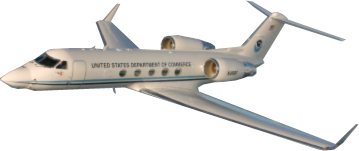 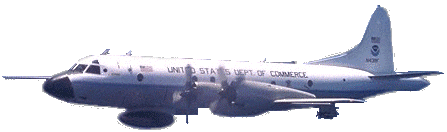 Data types 
 flight level: wind temperature and humidity + SFMR surface wind
        
GPS dropwindsonde: wind, temperature, humidity and pressure  
        
Tail Doppler Radar: radial winds.

Approximate vertical location
 Orion P3:    ~ 3 km 
 G-IV : 13 - 14 km and  
 U.S. A.F. C-130’s:  10km  maximum with a minimum 2000ft. vertical separation from the P3’s
Observation distribution 
(9/02/2010 02Z analysis)
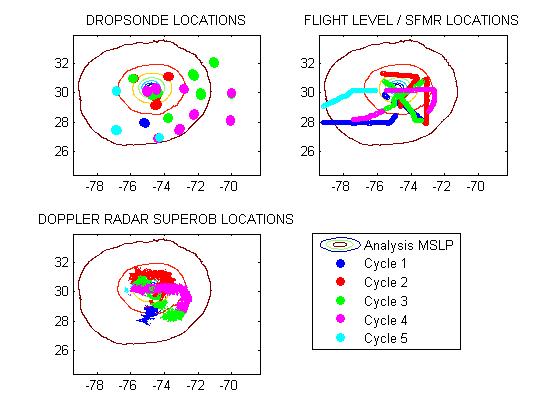 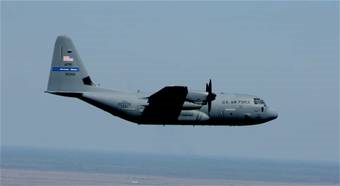 U.S.A.F  WC-130J
Flight level + Dropsonde
Implementation of HEDAS in 2010 hurricane season : Summary of Cases
A total of 19 cases were run (when NOAA P-3’s collected Doppler radar data)
Number of Observations Assimilated per Cycle
Number of Observations
Number of Cycles
6
Summary of results : Storm intensity and size
Earl
Karl
Richard
Tomas
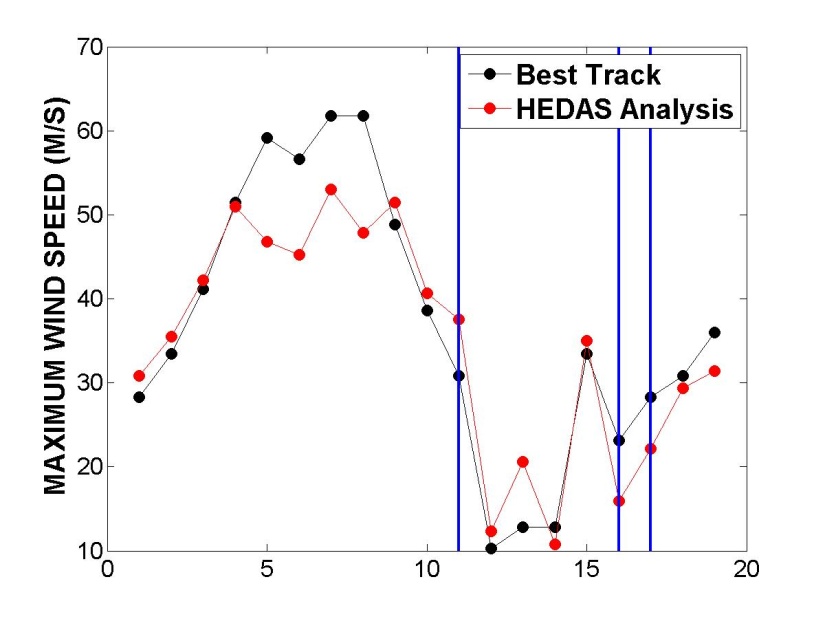 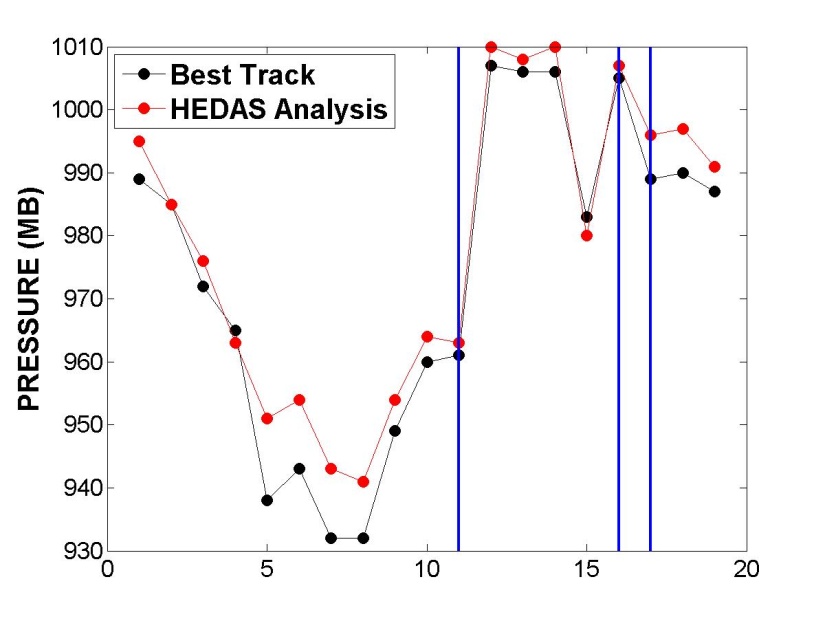 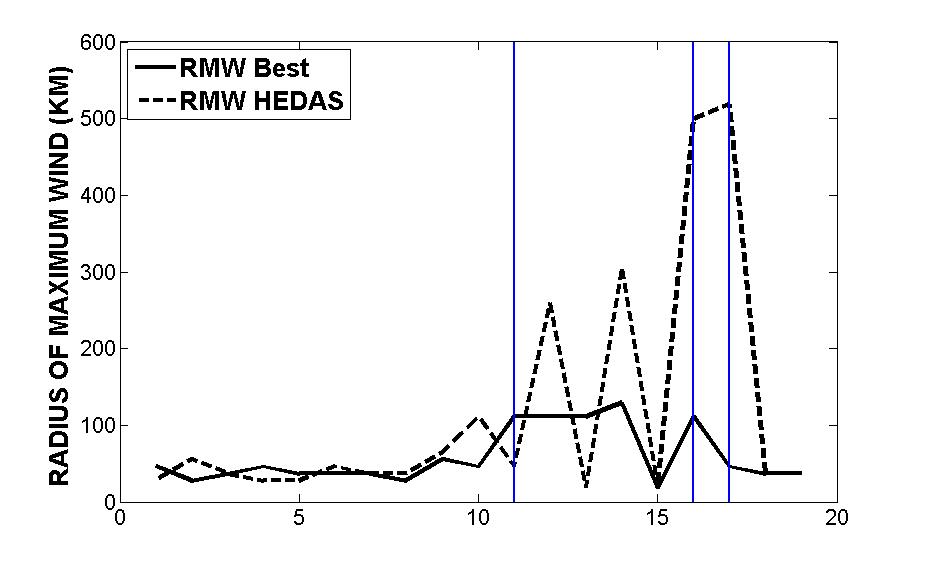 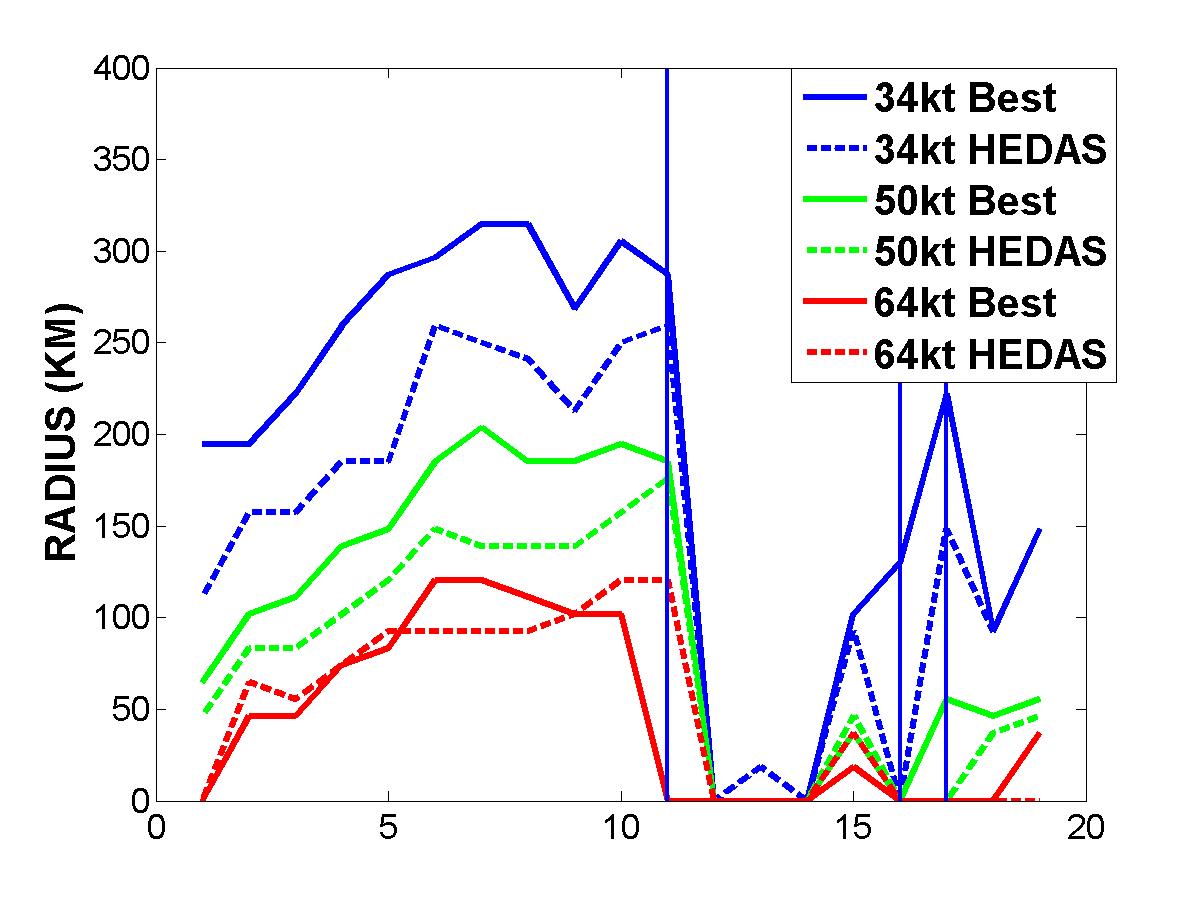 Weak System
2010 HEDAS Summary of Forecast Performance
Frequency ofSuperior Performance (%)
Intensity Error
(kt)
Track Error (km)
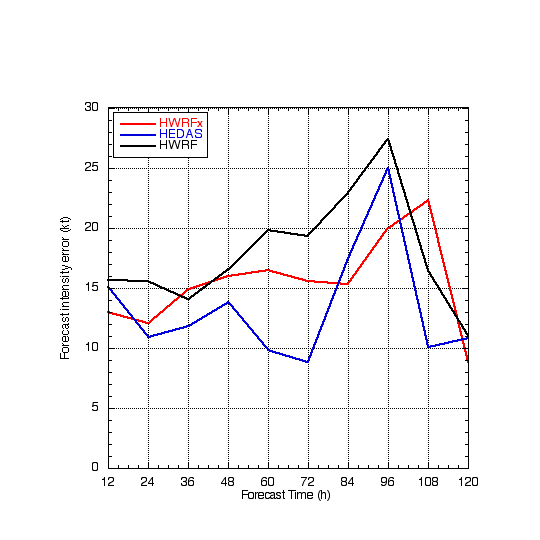 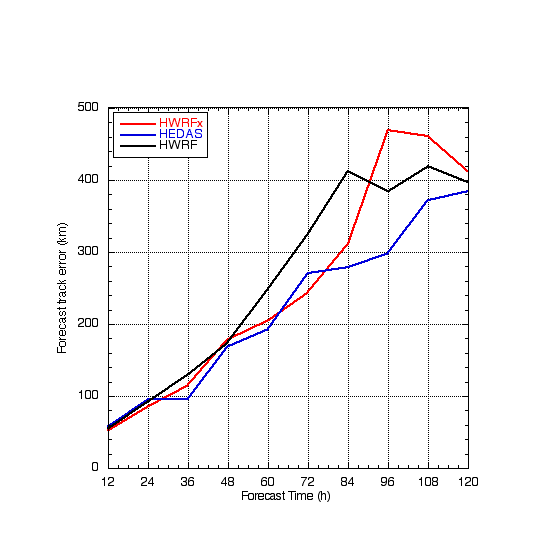 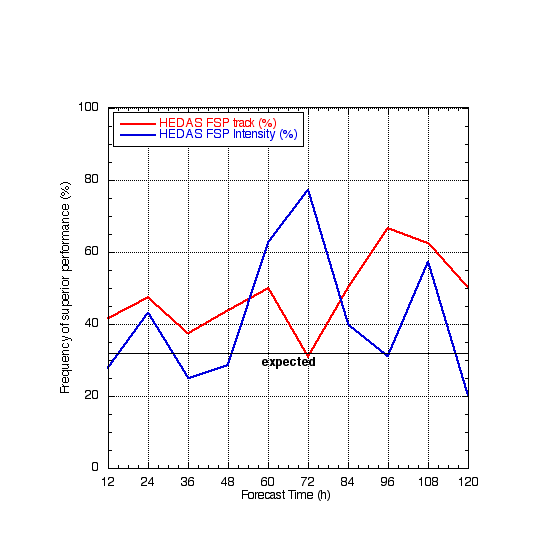 18
19
16
16
14
13
12
9
8
6
Number of Homogeneous Cases
operational
HWRFx
HEDAS
Forecast Time (hour)
Assimilation of airborne observations on the storm-scales into the high resolution forecast model shows strong potential for improving the TC forecasts
Comparison to satellite observations: observed and forecast images for hurricane Earl
36 GHz observed AQUA  closest time within 1 h
3h 37 GHz forecast from HEDAS IC
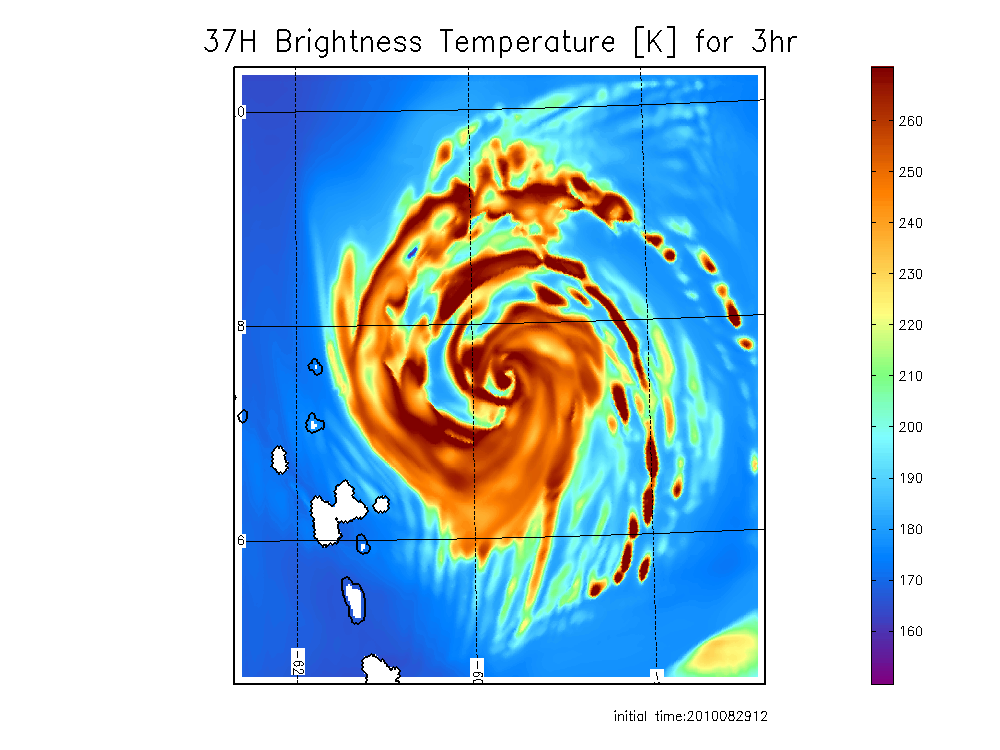 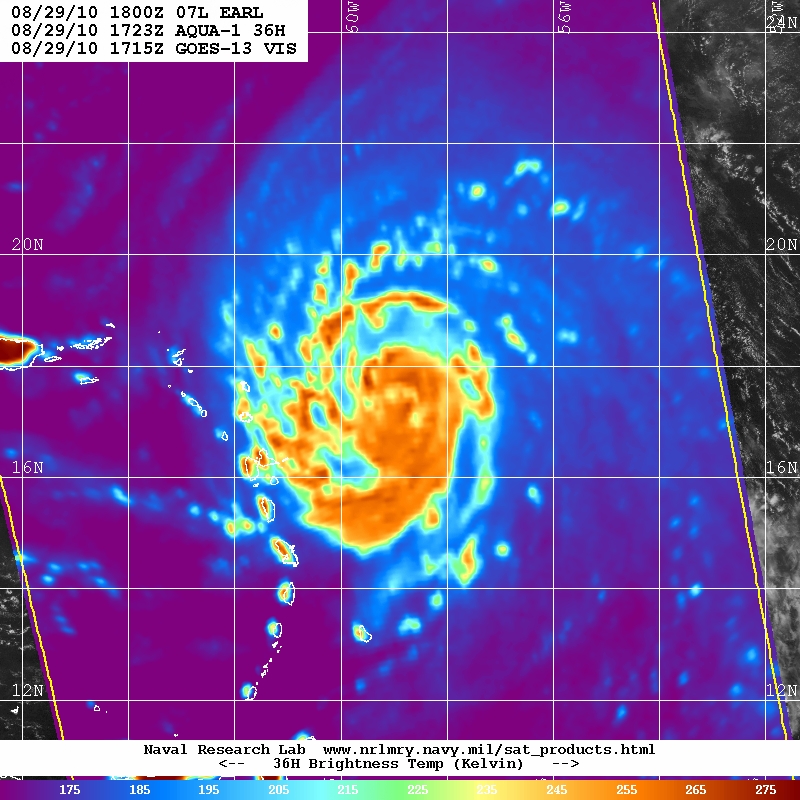 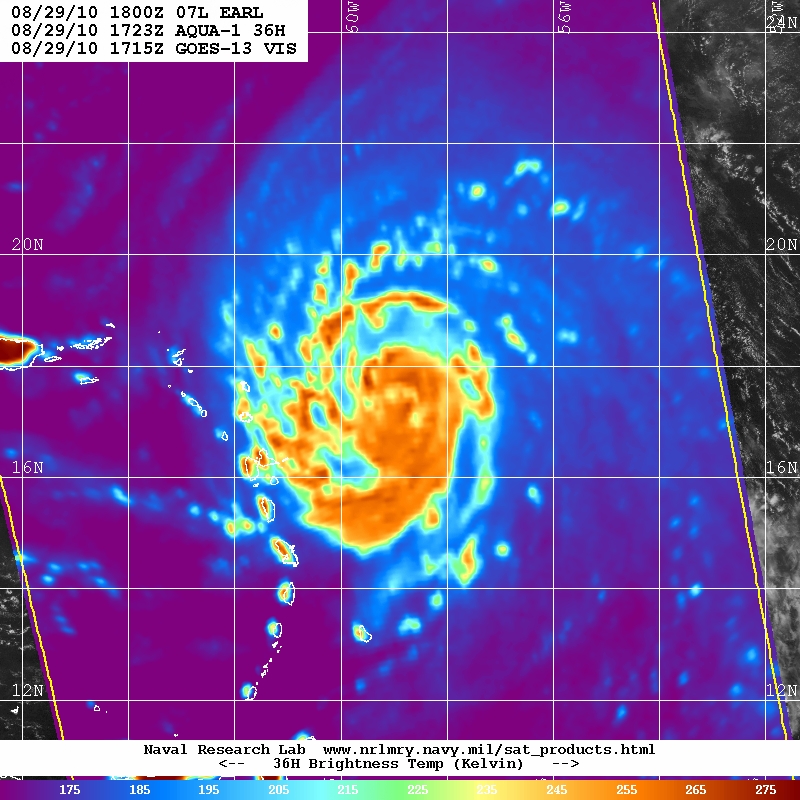 Forecast initial time 12:00Z, 08/29/2010
Data assimilation results opened up questions about skill of the model and observations, leading to new diagnostic analysis
Analysis intensity error
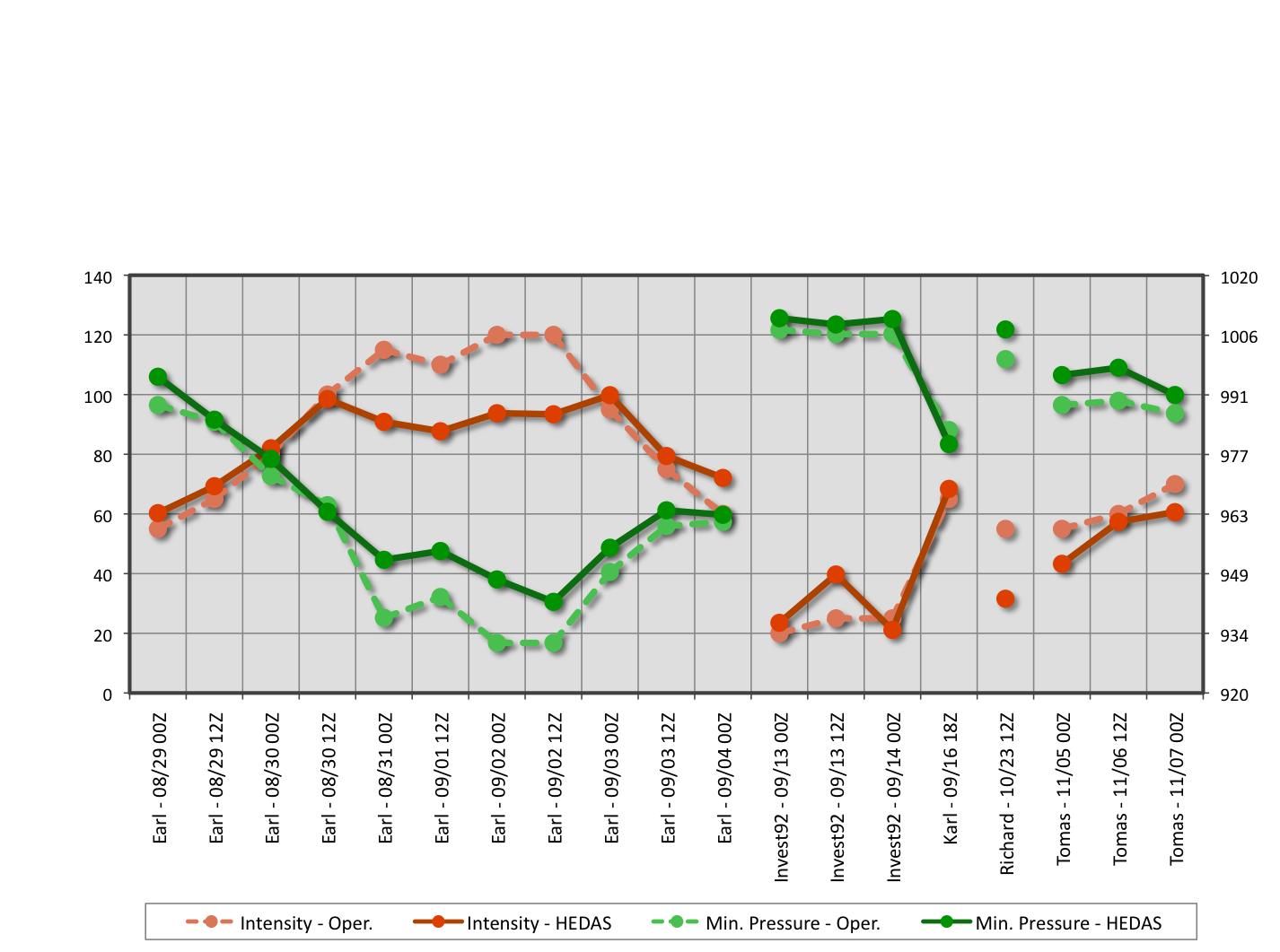 The analyzed maximum surface wind was significantly underestimated in HEDAS analysis during periods with strong and intensifying  hurricane  (the cases of hurricane Earl while category   3 and 4)
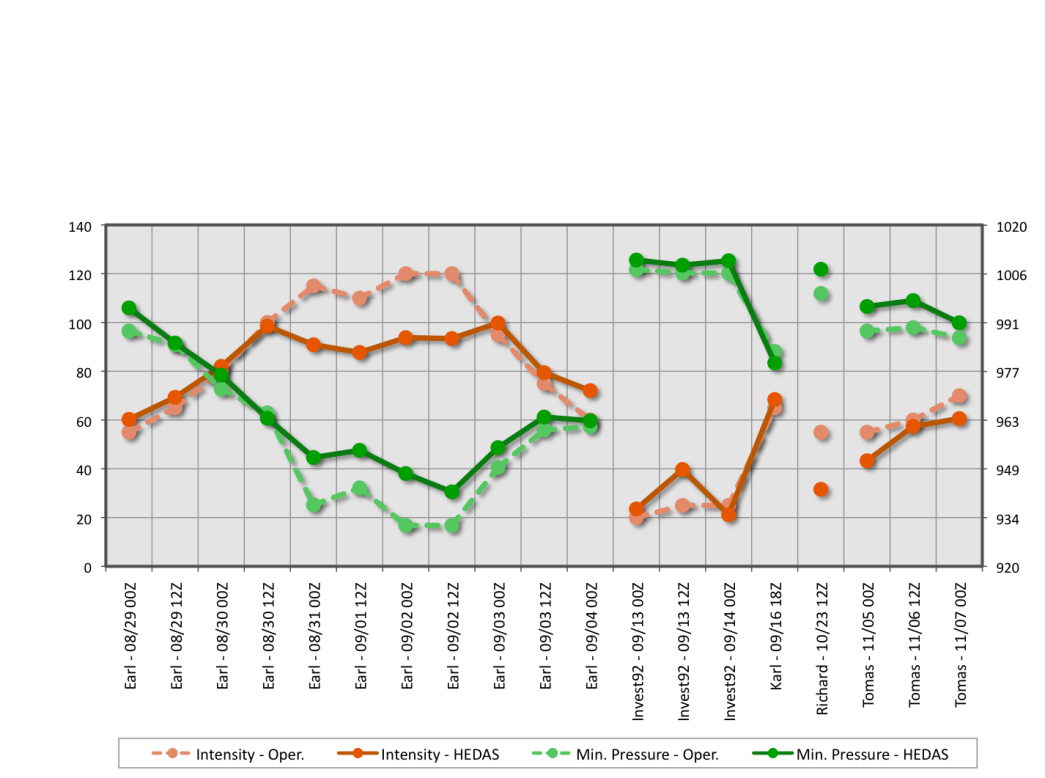 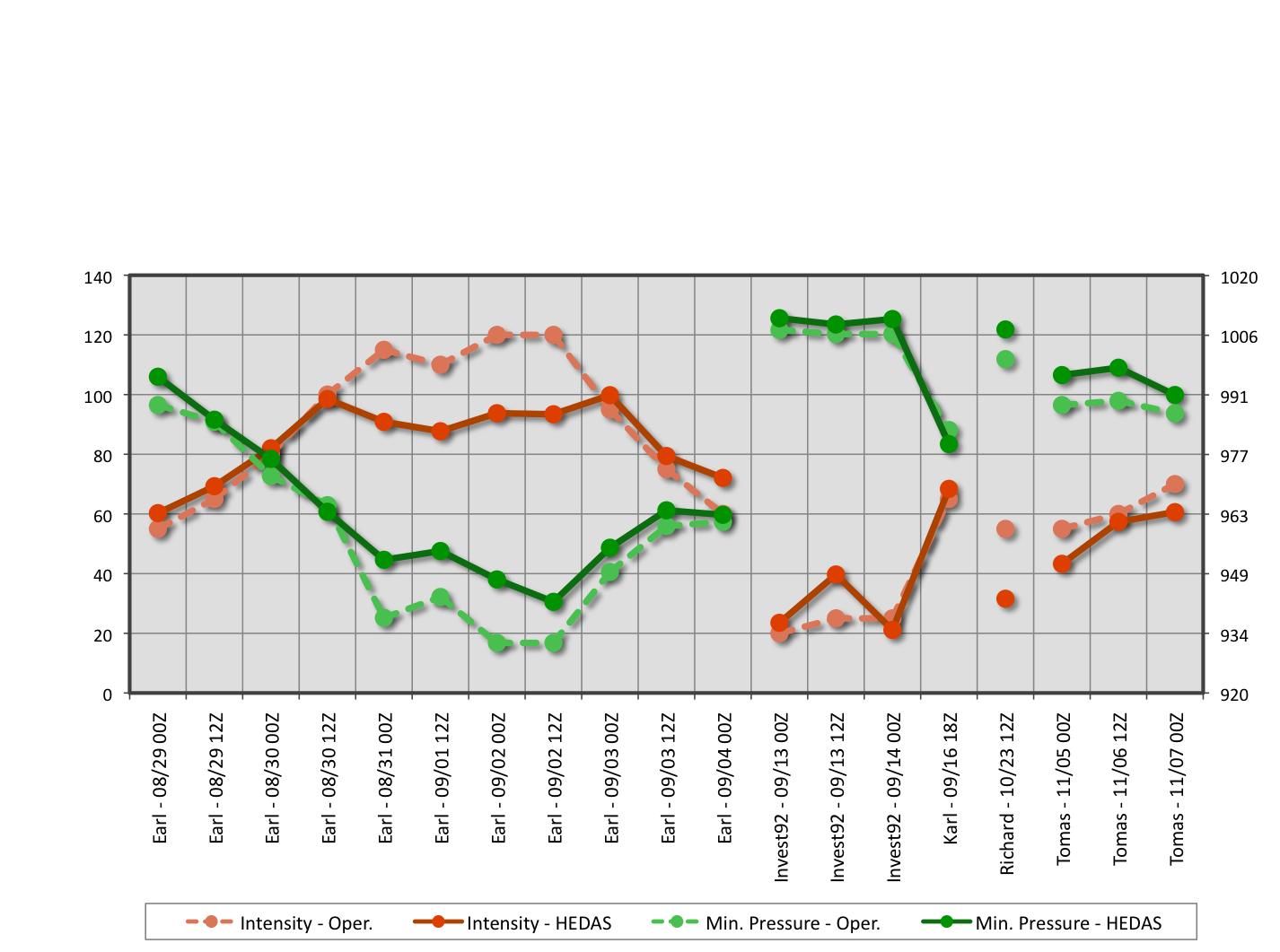 Forecast intensity error HEDAS in blue
Despite demonstrated improvements, new results are similar to the prior results with our or other regional hurricane forecast systems, in that the short-term intensity forecast errors are large in average
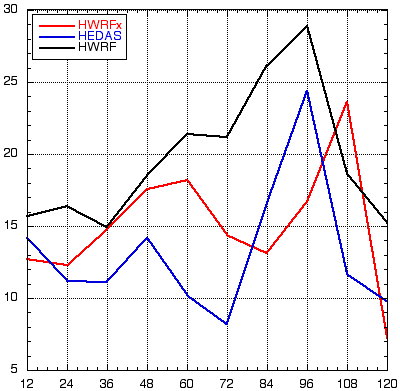 Forecast Time (hour)
[Speaker Notes: These results indicate presence of  a systematic dynamical adjustment to the initial condition in the short-term forecasts ; In this study we focus on the analysis of systematic intensity errors in the analysis]
Diagnosing the model errors and deficiencies in observations by the analysis of error correlations from the ensemble data assimilation
Background error correlations within model PBL
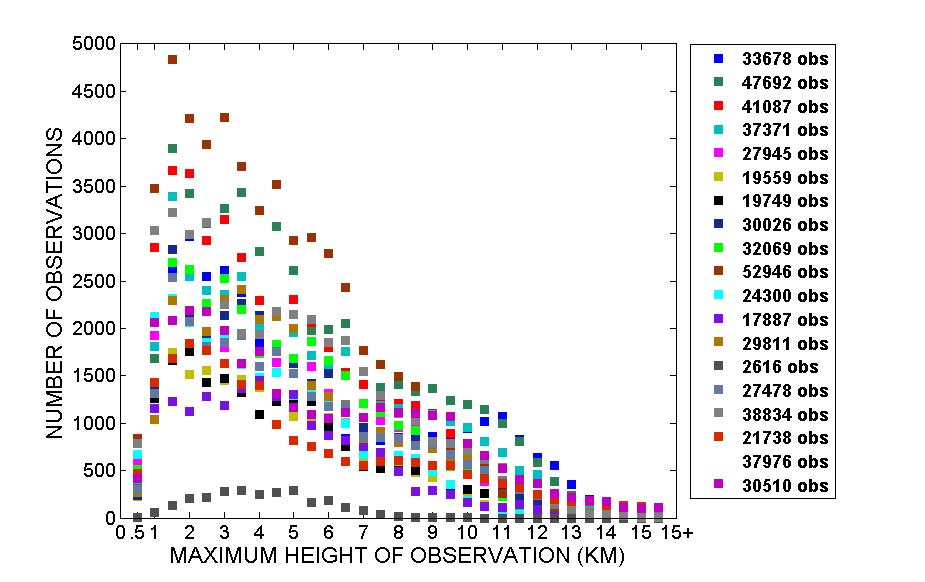 Number of Doppler radial wind observations
Vertical coupling of  the background forecast errors  is too strong due to erroneously too deep PBL
Current observations do not constrain well the PBL, thus do not provide proper wind correction
Diagnosing the model the errors and deficiencies in observations by error correlations
Spin-down dynamical mode
Spin-up dynamical mode
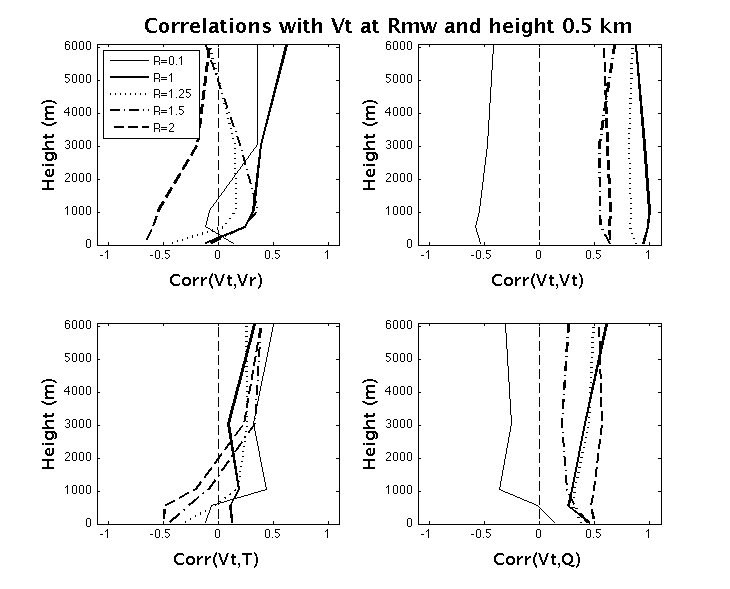 Vt
Vr
Vr
Vt
Earl Aug 29
Earl Aug 31
T
Q
T
Q
The background error correlations differ between dynamical regimes in the background forecast 

Thermal and humidity observations are needed
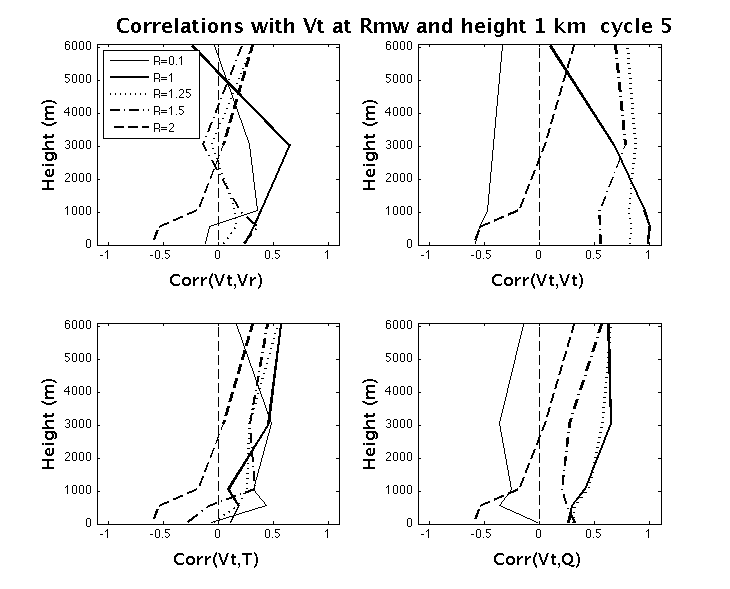 [Speaker Notes: Do not try to interpret the correlations; Just say that they are different for different dynamical regimes which suggests hat the analysis increments project onto model error]
Summary
The experience with HEDAS in 2010 shows that the assimilation observations on the vortex scale with HWRF model produces skilled 3D atmospheric mesoscle state analysis and has potential  for making significant improvements to the deterministic forecast  of intensity 

Diagnostic evidence of the model error interaction with the analysis suggests what improvements are needed to the model and observations 

The improvements are especially needed in thermal and hydrological observations and the analysis on all scales
Ongoing and future research
Satellite data assimilation on synoptic scales: Developing the capability for continuous  cycling of HWRF Ensemble DA using  the satellite observations from the current operational systems  (collaboration with ESRL/PSD, UofU, CIMSS  and NCEP/HWRF)
Forecast and model verification using the satellite observations on vortex scale : Forecast diagnostics of thermal and hydrological states  with  satellite observations (collaboration with JPL)
 OSSEs with regional DA system:  focusing on the high resolution ; horizontal, vertical and temporal
[Speaker Notes: The analyzed maximum surface wind was significantly underestimated in HEDAS analysis during periods with strong and intensifying  hurricane  (the cases of hurricane Earl while category   3 and 4)]
How much has been done?
Short answer is NOT MUCH

Use of satellite observations in -cloud and -precipitation conditions within operational systems
Precipitation affected microwave (MW) radiances over ocean and infra red (IR) above clouds at ECMWF
MW un-contaminated by precipitation, over oceans, at EMC, NAVDAS, JMA, UKMO and MSC
Cloud properties are not explicitly analyzed in the operational systems

Limited number of research case studies  on assimilation of satellite cloud and precipitation observations with high-resolution regional models
What hinders progress?Issues summarized in the review article
Observations
IR observations are limited to information about cloud tops and above  
Passive MW observations are sparse in space and time, and highly sensitive to surface emissivity which is difficult to evaluate well over land  
Visible observations are highly sensitive to cloud top micro-properties
Active sensors such as TRMM, CloudSat and CALIPSO have limited temporal and horizontal  coverage

NWP Models
Inaccurate representation of clouds and precipitation due to resolution and parameterizations
Uncertainties in parameterizations which link cloud and precipitation to thermal, humidity and other variables
Highly nonlinear relationship between variables

Radiative transfer (RT) models
Uncertainties or poor knowledge of particle properties which affects evaluation of emission and scattering by precipitation and clouds
Uncertainties due to 3D effects which are typically not modeled (too expensive)

Assimilation methodology
Limited to near-linear relationships between observed and analyzed quantities
Poor background information from NWP
Example of research on assimilation GOES imager  visible and IR observations in cloudy conditions
4DVAR assimilation of GOES imager observations with cloud resolving model (Polkinghorne et al, 2009 and Polkinghorne and Vukicevic, 2010, Vukicevic et al, 2005, 2006)
NWP model : RAMS (Regional Atmospheric Modeling System, Cotton et al, SCU)
GOES imager observations from  visible, near-IR and IR  wavelengths at frequency of 15 or 30 minutes and resolution of  1-4 km
 Cases of mixed clear and multi-layer cloudy atmosphere without convection in  South-Central US , centered at ARM site in Oklahoma
4DVAR includes cloud microphysics  through adjoint of full physics  of the cloud resolving model 

Major issues
Model background data  had large  biases  in surface temperature,   cloud cover  and spatial distribution of clouds
Strongest  nonlinearities  in the assimilation occurred  when  cloud types in the model and observations were different, including cloud- no-cloud  conditions
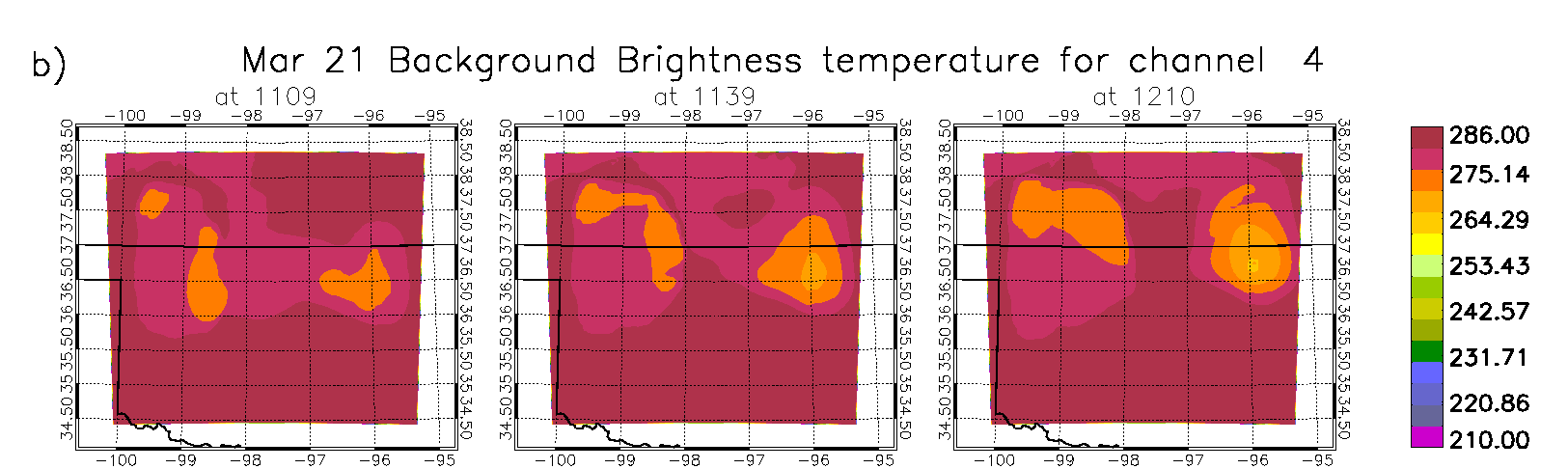 background
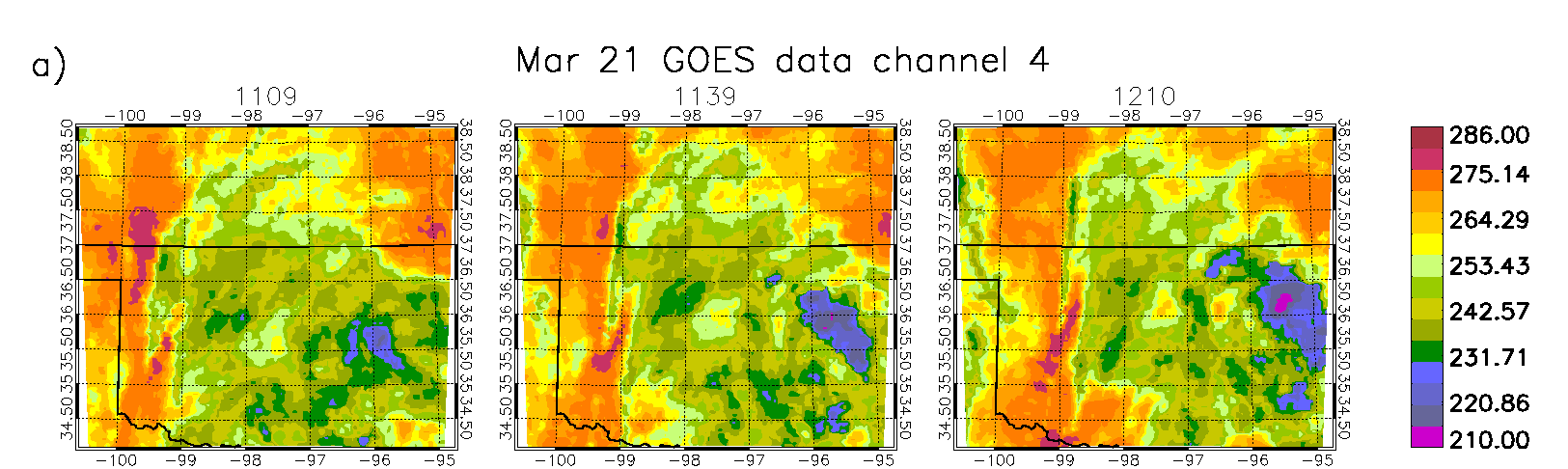 Example of optimal analysis
observed
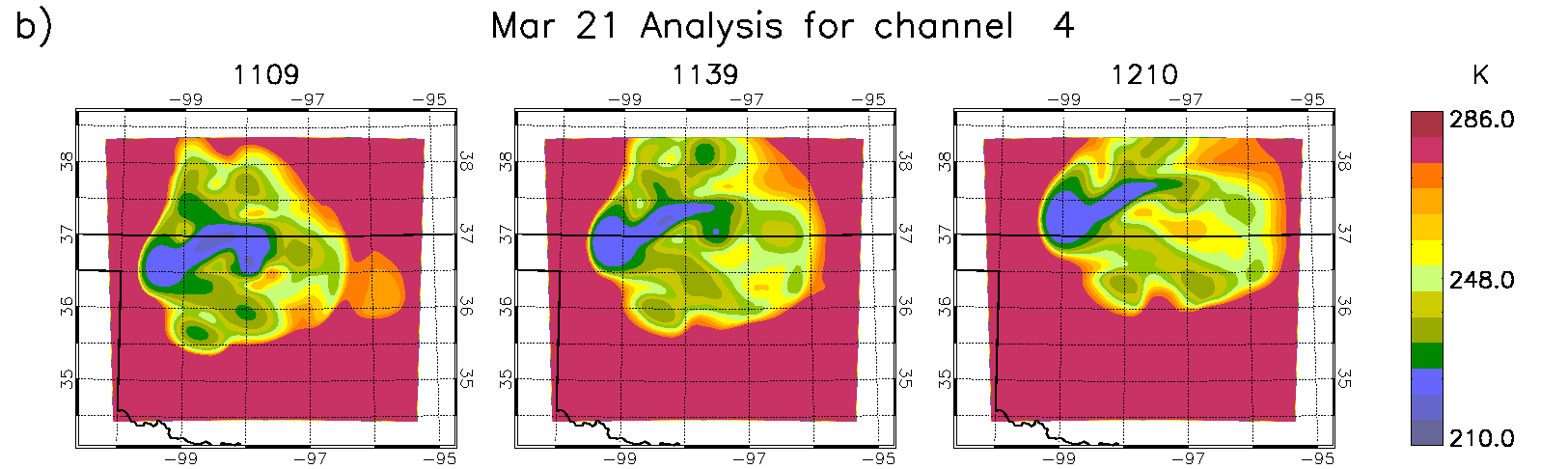 analysis
Summary of what has been learned
Large background bias in cloud distribution strongly limits success of assimilation 

More  frequent observations improve the assimilation results

Coupling of time and space dimensions  improves the assimilation  
Achievable by  4D assimilation approaches: 4VAR or ensemble filters  with frequent cycling

Impact of nonlinearities is reduced by more accurate background and inclusion of dynamic coupling with frequent observations

IR observations in cloudy  conditions are valuable when the  above conditions are favorable
Assimilation of satellite cloud and precipitation observations in TC and hurricane conditions
Prior studies indicate that  progress could be made by ensuring the following
Good quality of background forecast with respect to the satellite cloud and precipitation observations 
Time and space coupling in the assimilation 
Frequent observations  at spatial scales that are adequate for improving the conditions that govern a desired prediction skill
HRD’s Hurricane Ensemble Data Assimilation System (HEDAS)
Forecast model:
HRD’s Experimental HWRF (HWRF-X)
2 nested domains (9/3 km horizontal resolution, 42 vert. levels)
Static inner nest to accommodate covariance computations
	 Inner nest size: ~10x10 degrees
Ferrier microphysics, explicit convection on inner nest

Ensemble system:
Initialized from semi-operational GFS-EnKF (NOAA/ESRL) ensemble
Initial ensemble is spun up for 3-4 hours before assimilation begins
30 ensemble members

Data assimilation:
Square-root ensemble Kalman filter, EnKF (Whitaker and Hamill 2002)
Assimilates inner-core aircraft data on the inner nest
	 NOAA P-3, NOAA G-IV, USAF, PREDICT G-V
Covariance localization (Gaspari and Cohn 1999)
2010 HEDAS Semi-Real-Time Runs for HFIP:Summary of Final Mean Analysis Intensity
Max. 10-m Wind Speed (knots)
Min. Pressure (mbar)
2010 HEDAS Semi-Real-Time Runs for HFIP:Comparison of Structures (Earl 08/30 12Z)
Wind Speed at 1 km (m/s)
Analysis
Radar
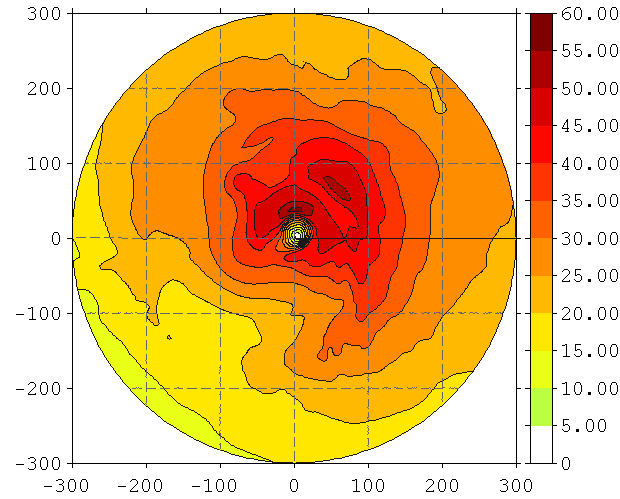 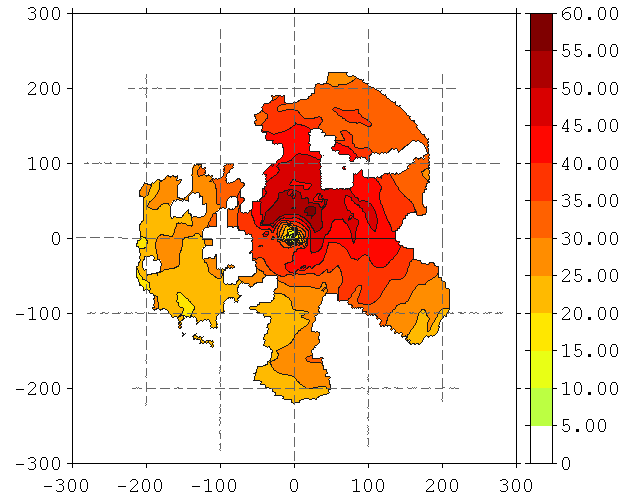 Distance from Center (km)
Distance from Center (km)
2010 HEDAS Semi-Real-Time Runs for HFIP:Summary of Forecast Performance
Intensity Error (kt) &Number of Cases
Track Error (km)
Frequency ofSuperior Performance (%)
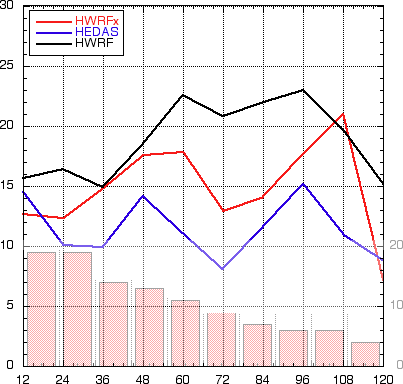 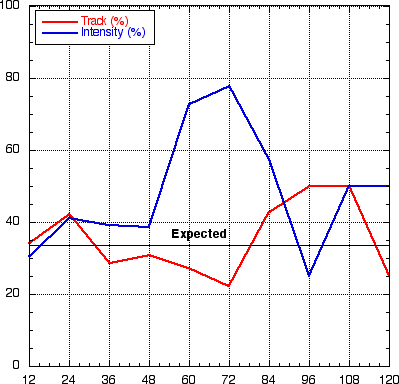 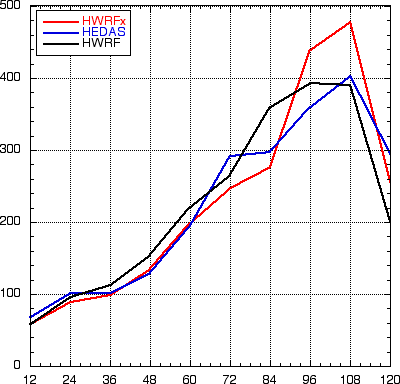 Forecast Time (hour)
HEDAS (in blue) performs better in intensity and comparably in track (to HWRF and HWRFx)
Relevance to assimilation of satellite cloud and precipitation observations
36 GHz observed AQUA  closest time within 1 h
3h 37 GHz forecast from HWRF IC
3h 37 GHz forecast from HEDAS IC
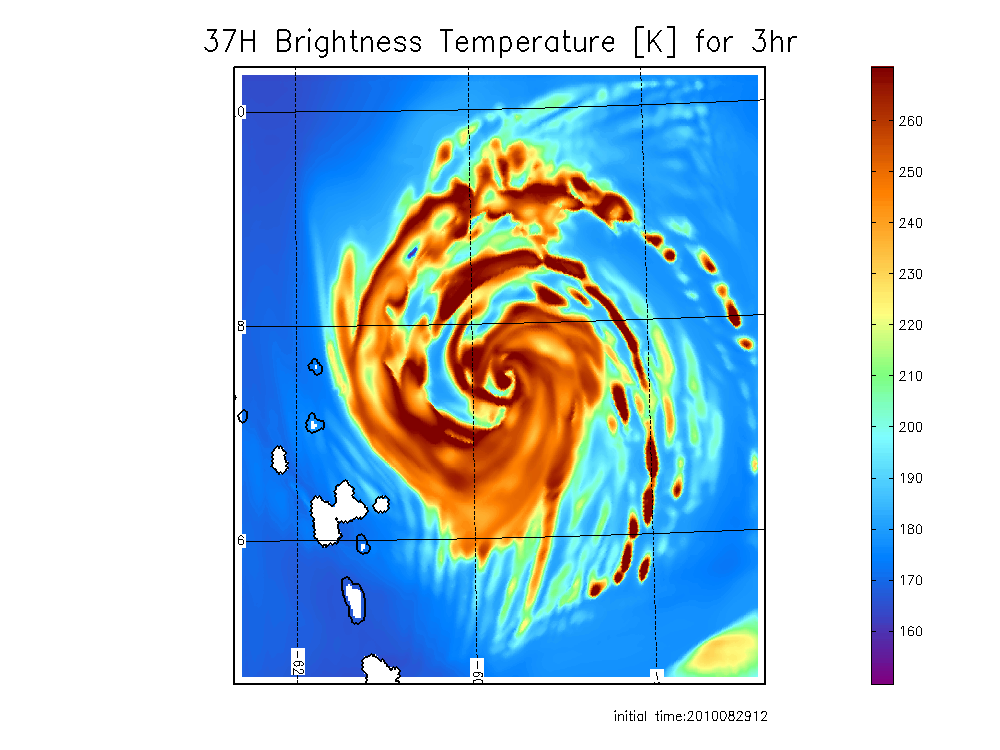 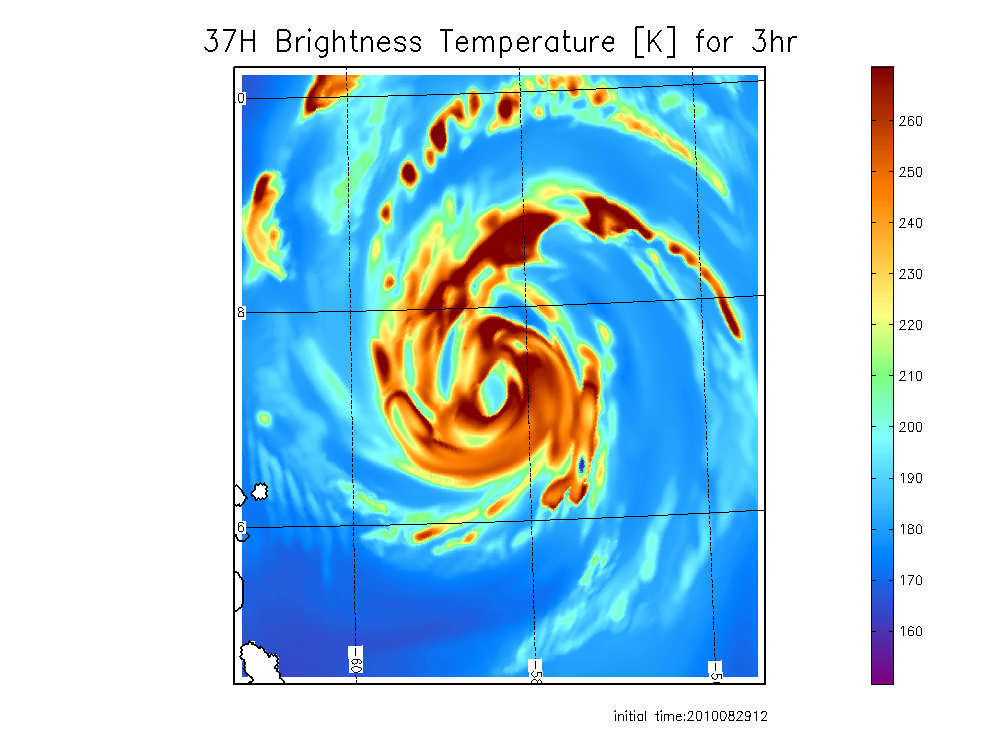 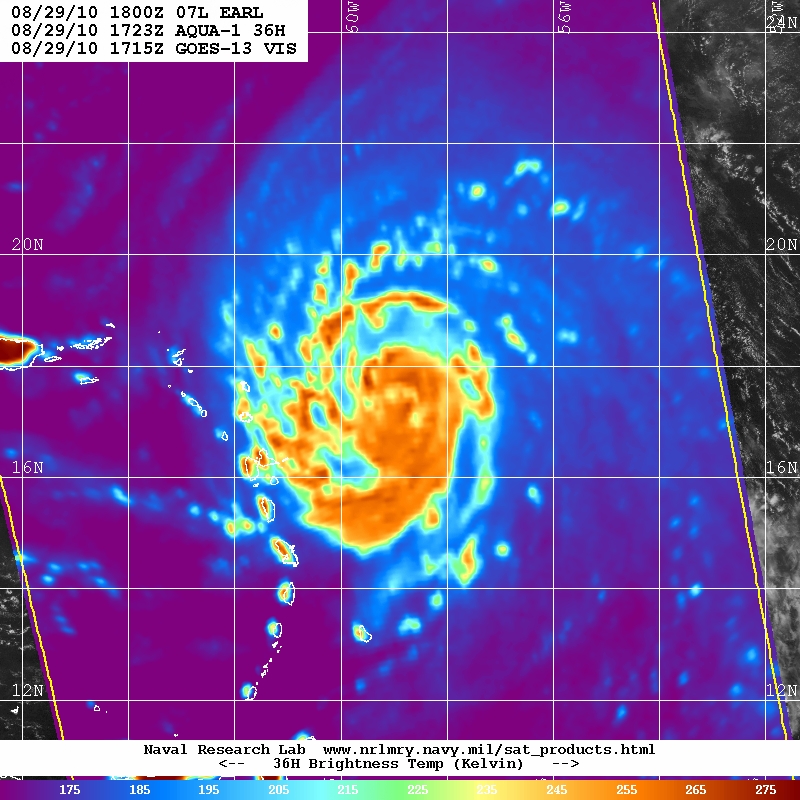 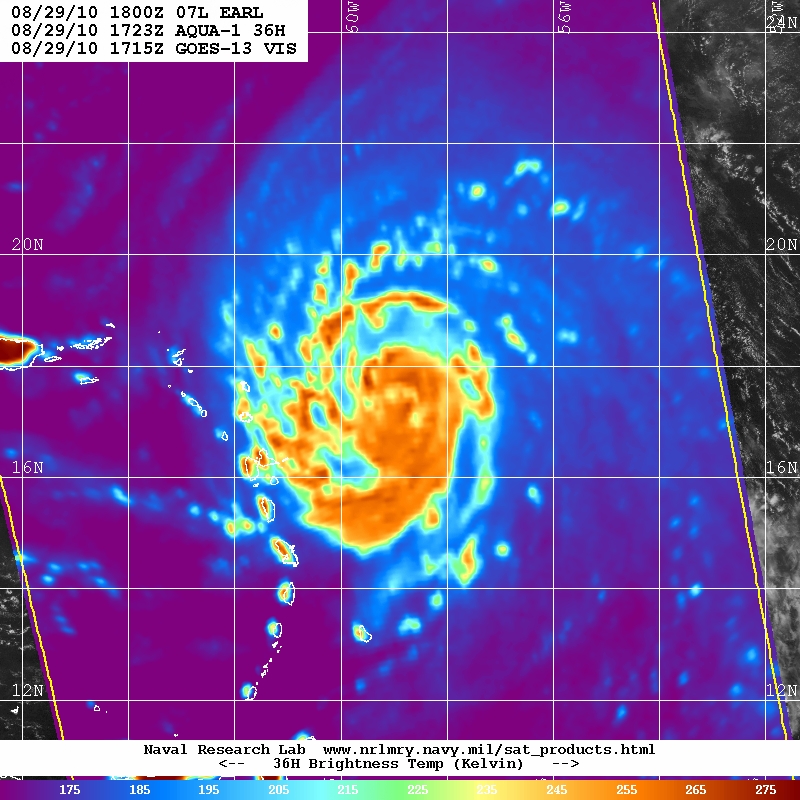 Forecast initial time 12:00Z, 08/29/2010
Comparison of observed and forecast images for hurricane Earl from HEDAS and HWRF ICs
3 h 85 GHz forecast from HWRF IC
3h 85GHz forecast from HEDAS IC
89 GHz observed AQUA  closest time within 1 h
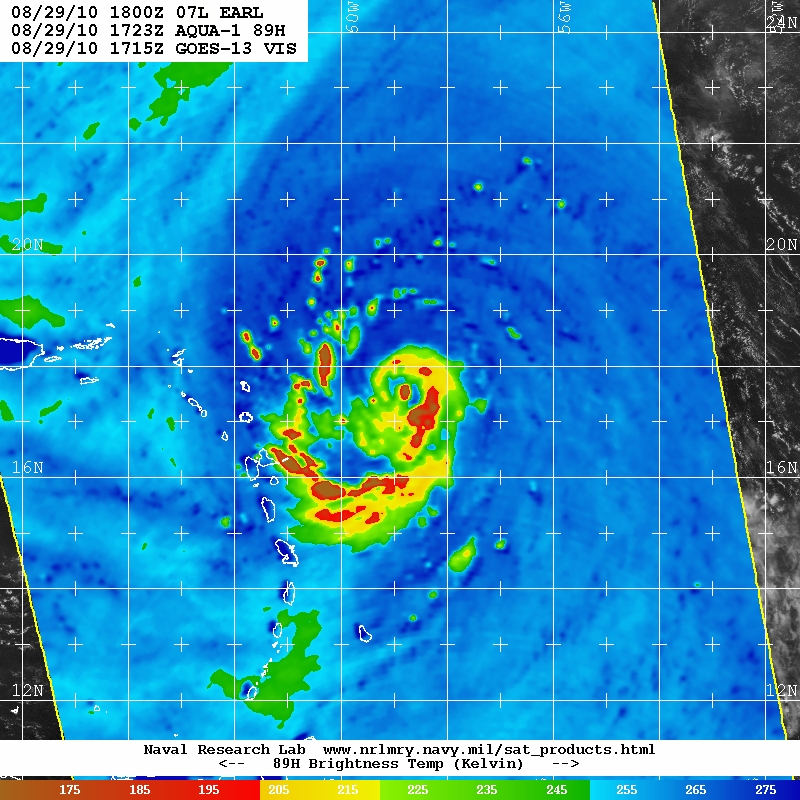 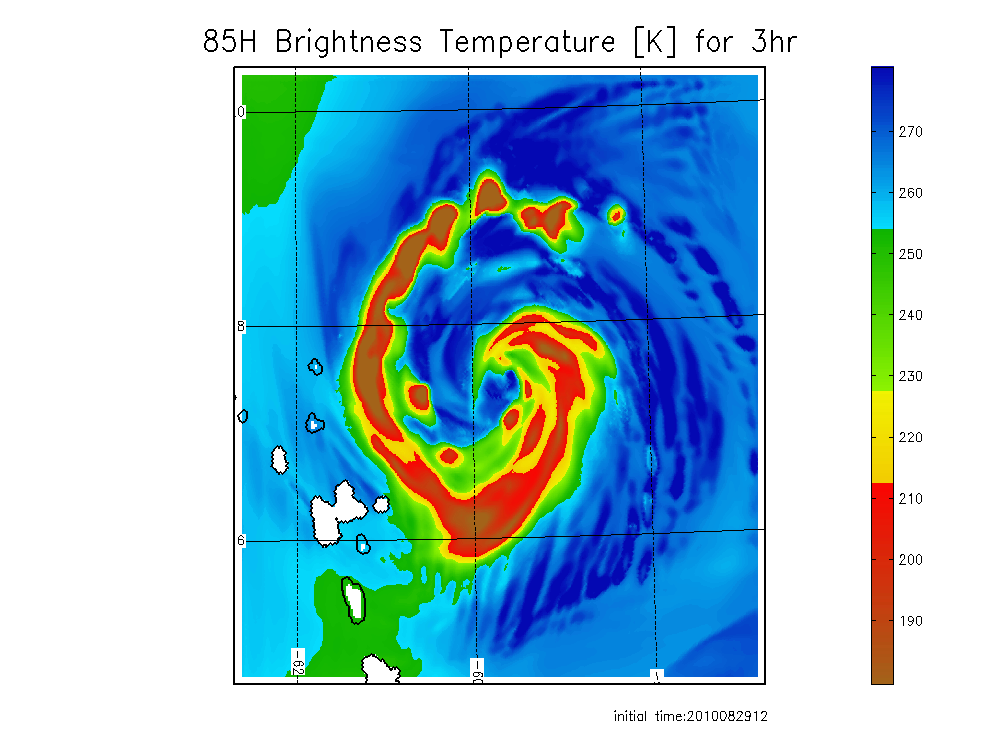 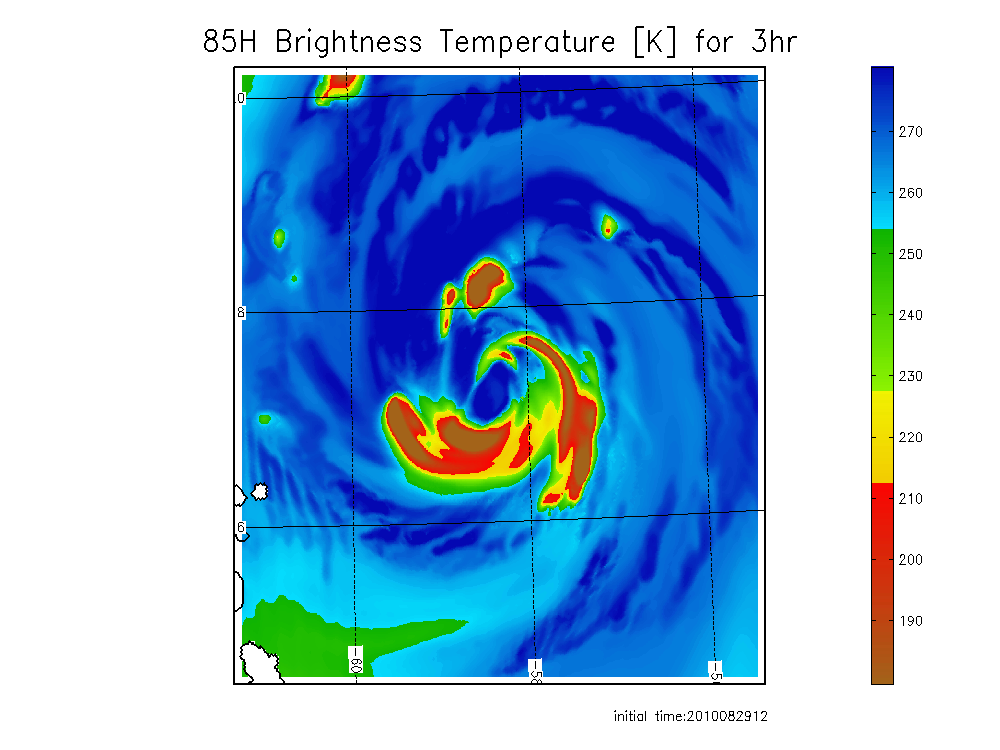 Forecast initial time 12:00Z, 08/29/2010
Coupling of cloud and dynamic state variables in HEDAS
37 GHz  from HEDAS IC
37 GHz from HWRF IC
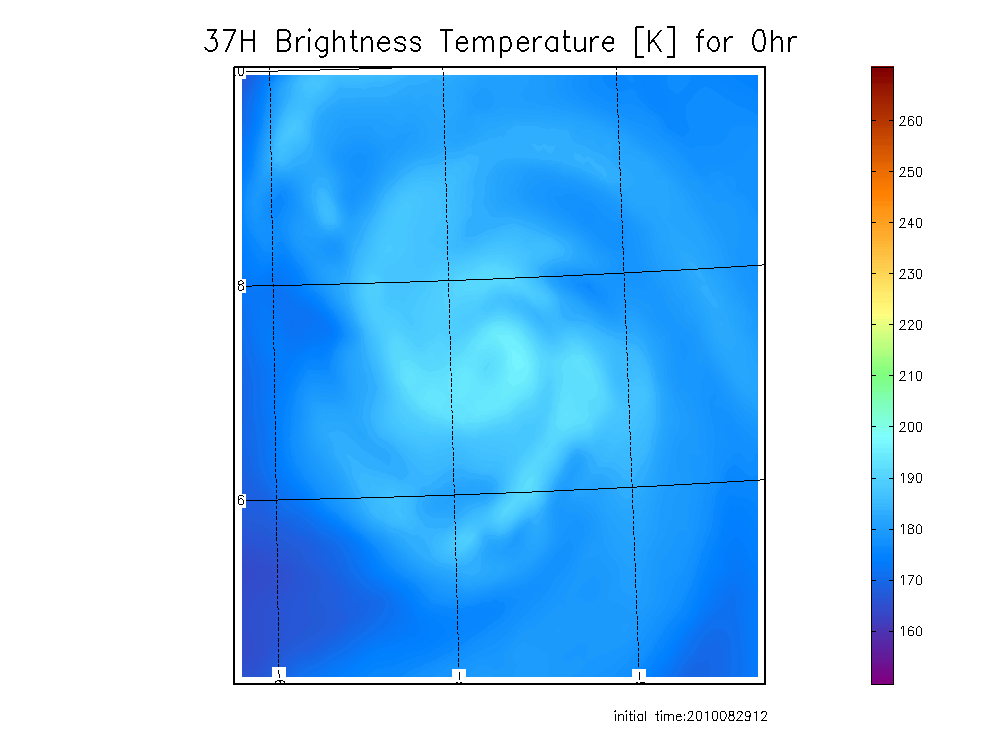 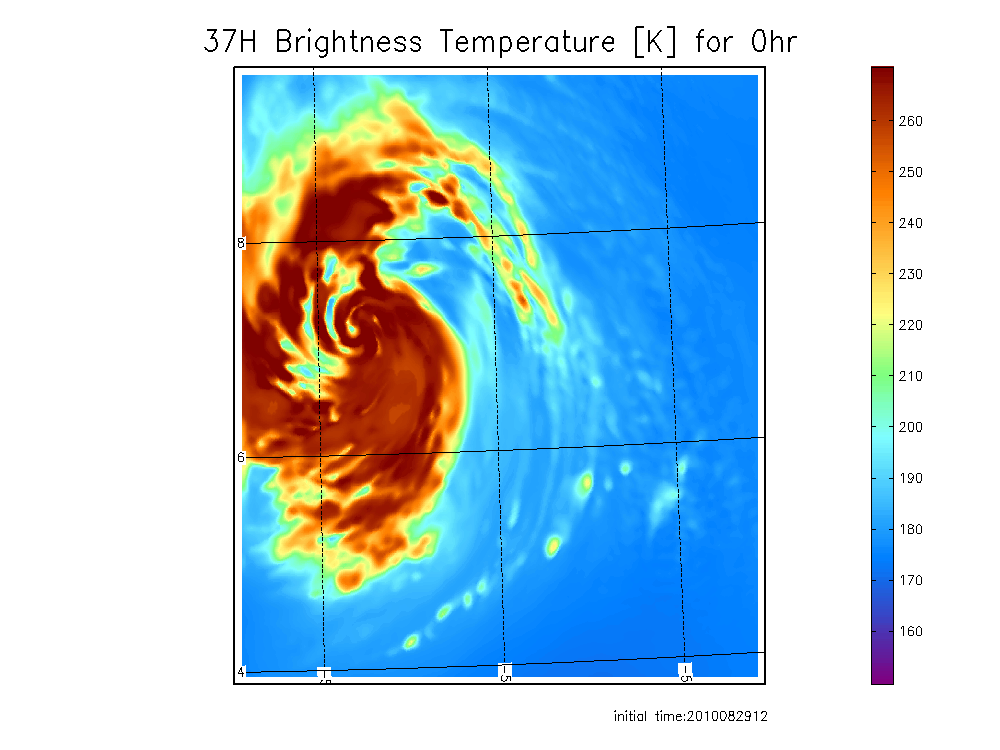 Ensemble based correlations on vortex scale
Summary
Hurricane background forecasts in high resolution may be skilled enough to enable successful assimilation of satellite cloud and precipitation observations

Joint assimilation of high resolution 3D wind and satellite observations is likely necessary for success, together with using 4DDA techniques with dynamic coupling in space and time dimensions

Planned updates in HEDAS, before the 2011 season:
Satellite data assimilation in the core (Vukicevic)
Representation of model error in surface and PBL physics (Aksoy and J. Zhang)
Improved parallelization

All of HEDAS forecast case results can be found at the following link:https://storm.aoml.noaa.gov/realtime